PHARMACOKINETICS
Notes for Students
This study material is exclusively for students of general medicine and stomatology in Pharmacology I course. It contains only basic notes of discussed topics, which should be completed with more details and actual information during practical courses to make a complete material for test or exam studies. Which means that without your own notes from the lesson this presentation IS NOT SUFFICIENT for proper preparation for neither tests in practicals nor the final exam.
1
Department of Pharmacology
Basic principles of pharmacokinetics
Pharmacokinetics is aimed on this processes:  		absorption
	distribution
	biotransformation 
	excretion of drugs 
and their relation to pharmacologic (therapeutic or toxic) effects
Pharmacokinetics
absorption		A	distribution		D	metabolism		M	excretion 		E  								
 processes of ADME
invasion
“ADME“
elimination
Administration of drug
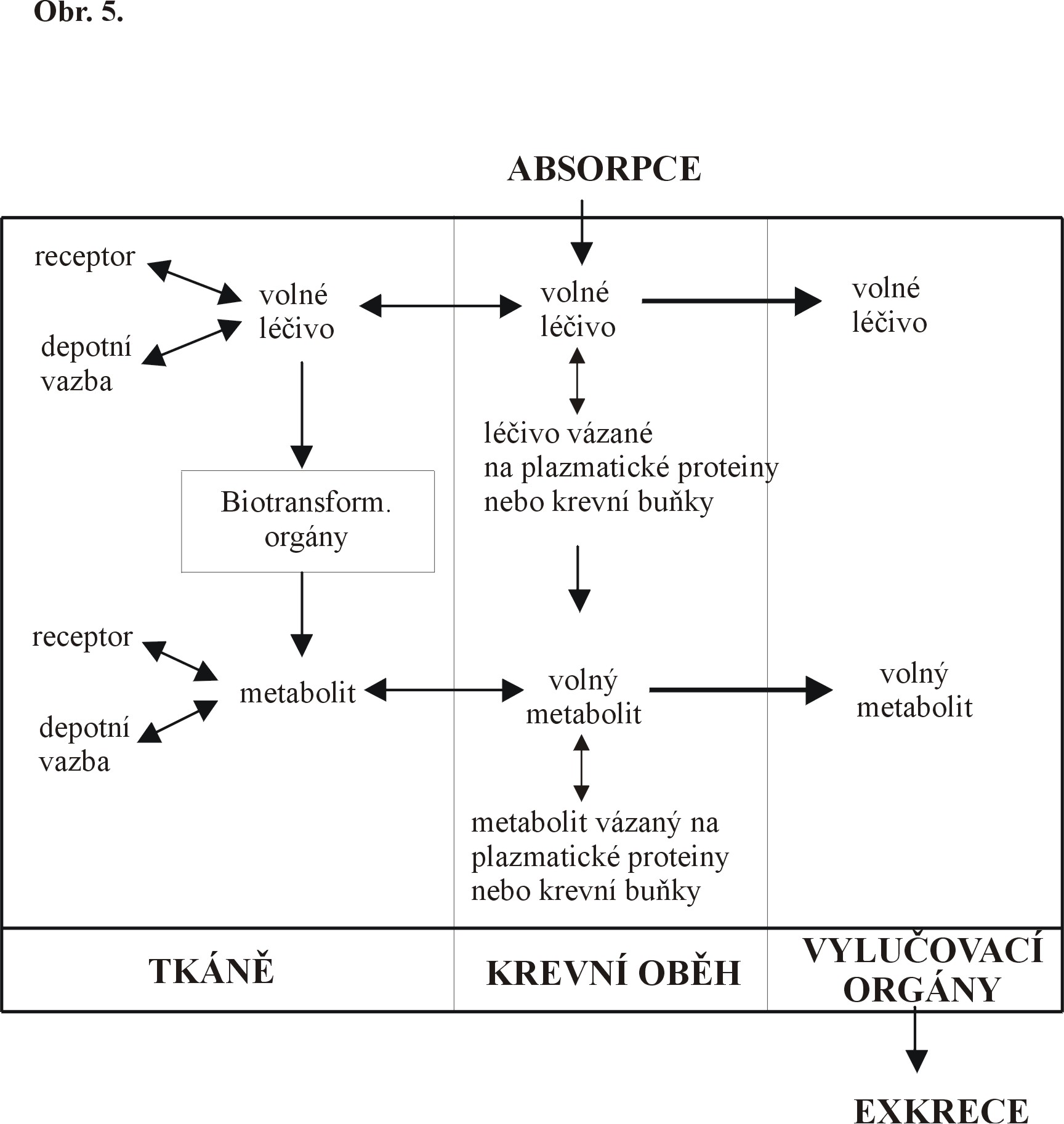 Absorption
receptor
free
drug
free
drug
free
drug
depot
binding
drug bound to proteins or blood cells
Biotransformation
organs
receptor
free
metabolite
metabolite
free
metabolite
depot
binding
metabolite
bound to protein 
or blood cell
ORGANS OF
EXCRETION
TISSUES
BLOOD CIRCULATION
EXCRETION
General rules for drug movement
Physical-chemical characteristic of drug
	lipophilic vs hydrophilic, size, charge, pKa, solubility
Drug transmission through biological barriers
	lipophilic - pasive diffusion
	hydrophilic- pore transmission
	active transport
	vesicular transport – pinocytosis, phagocytosis
Drug binding
	plasmatic proteins
	blood cells
	tissue binding
	receptor binding
Tissue perfusion
brain, heart, liver and kidney
adipose tissue
http://icp.org.nz/icp_t11.html
Absorption – routes of administration
penetration of dissolved drug from the  site of administration to blood (systemic circulation) – necessary for general effect– systemic effect
Local effect:  
on skin, mucosas or ventricles
absorption is undesirable – possible AE 
ie. local corticoids, local anesthetics

Speed and extent of absorption are described by P-kinetic parameters: 
C max	max. concentration of drug in plasma after single dose 
T max	time, when drug reach cmax (speed)
F 	bioavailability (extent)
Concentration of drug
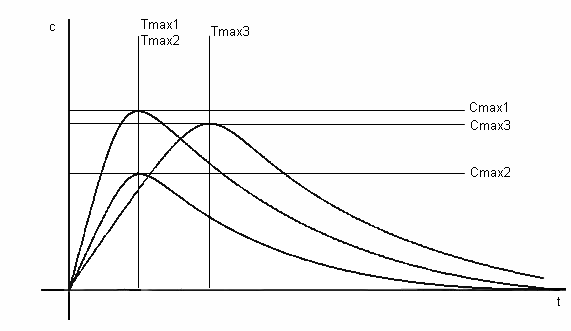 Time
Bioavailability- F
http://icp.org.nz/icp_t6.html
AUC – area under the curve
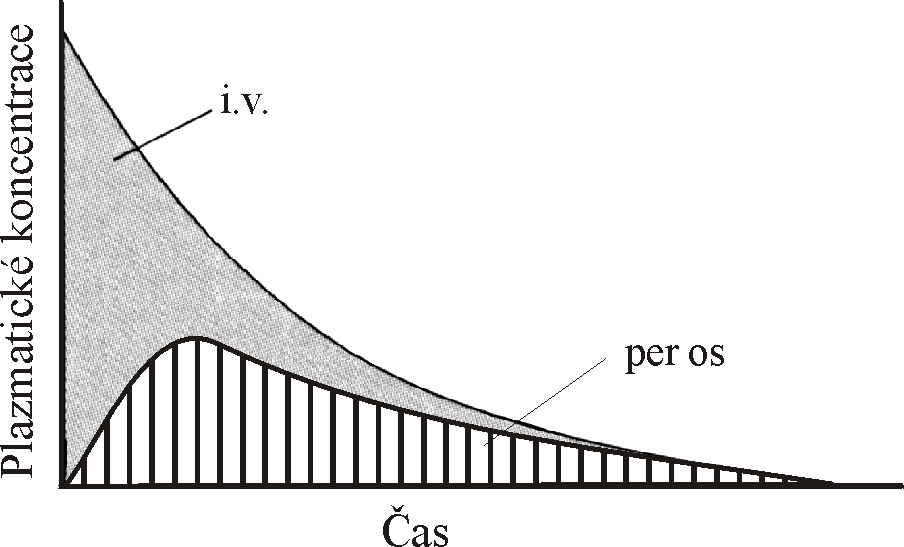 Time
Bioavailability- F
Absolute bioavailability
comparing the AUC of administered drug in the test dosage form and the AUC after i.v. drug administration

Relative bioavailability
assess the expected biological equivalence of two preparations of a drug
if the relative bioavailability = 1 (100%)  tested preparation is bioequivalent to the reference
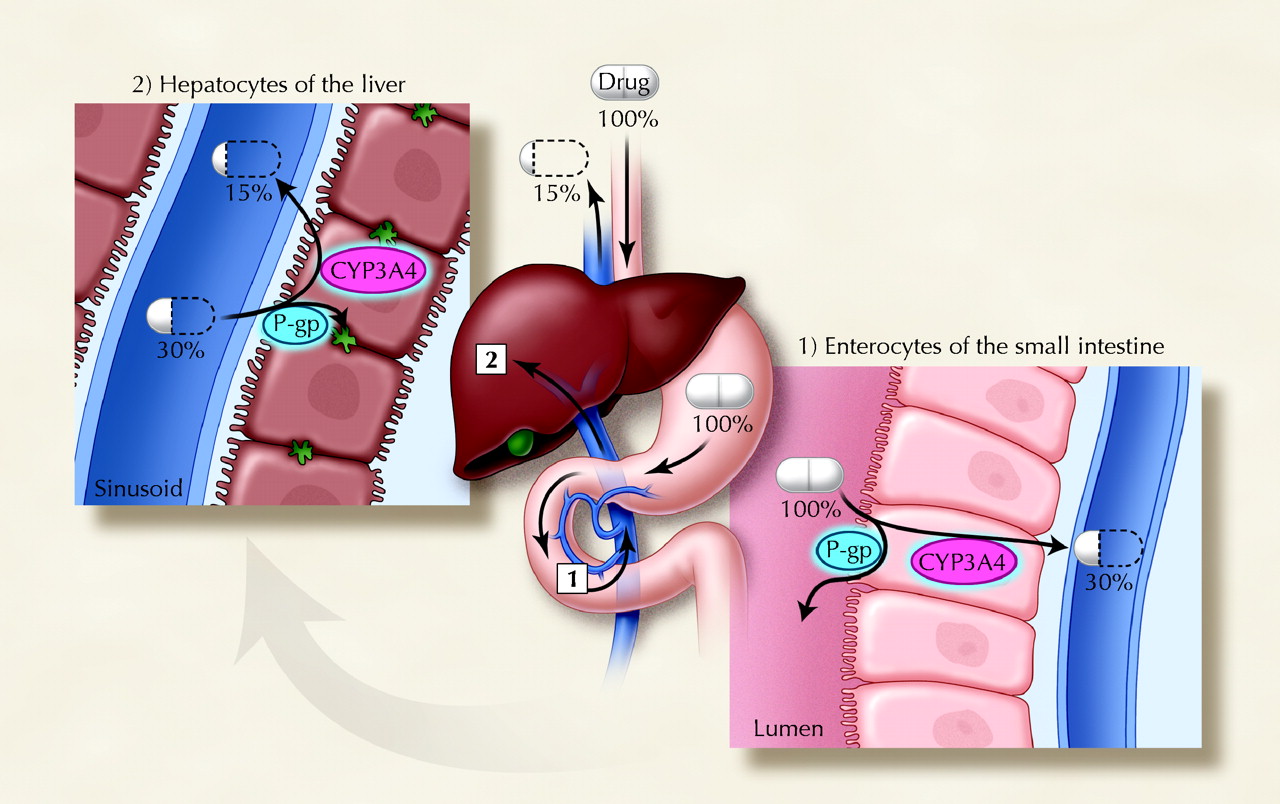 David G. Bailey, and George K. Dresser CMAJ 2004;170:1531-1532
P-glycoprotein

transmembrane pump encoded by MDR1, ABCB1 
drug efflux pump for xenobiotics 
multidrug resistence to chemotherapeutics
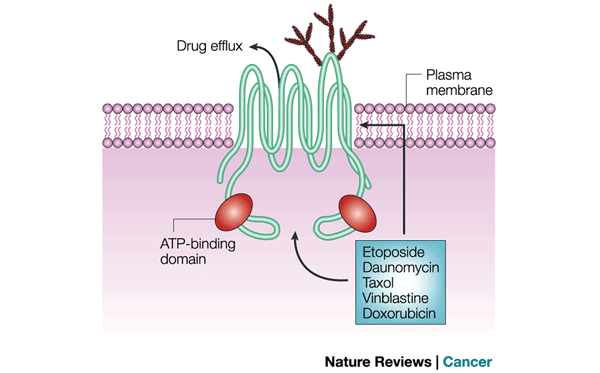 Presystemic elimination
First pass effect
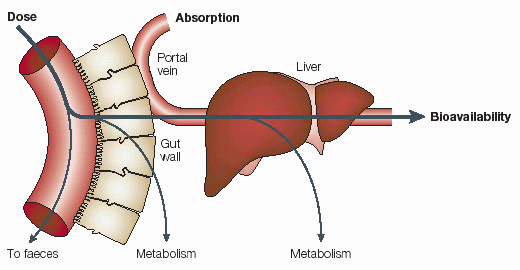 http://icp.org.nz/icp_t6.html?htmlCond=1
Other factors influencing drug absorption
gender, weight, plasmatic volume, speed of gastric discharging
age - pH, bile, enzymes
pathophysiological defect – diseases of liver, inflammation ...
body constitution (BW/LBM)
diet  	
	- acceleration/ decceleration
		- chemical incompatibilities
		- GIT functionality
T [min]
i.v.
c
i.m.
p.o.
s.c.
Distribution
Penetration of drug from blood to tissues, dynamic proces where we are interested in:
	speed of distribution- depends on:
		bindings
		membrane penetration
		organ perfusion
		status- distribution balance, free fractions of drug are equal in 	blood and tissue

Volume of distributionVd 
hypothetic, theoretical volume
rate between amount of drug in organism and plastmatic concentration
http://icp.org.nz/icp_t3.html?htmlCond=0
The apparent volume of distribution, Vd, is defined as the volume that would contain the total body content of the drug at a concentration equal to that present in the plasma
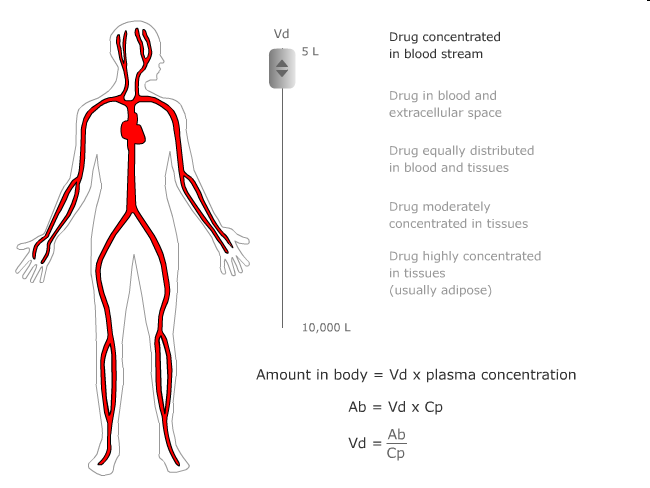 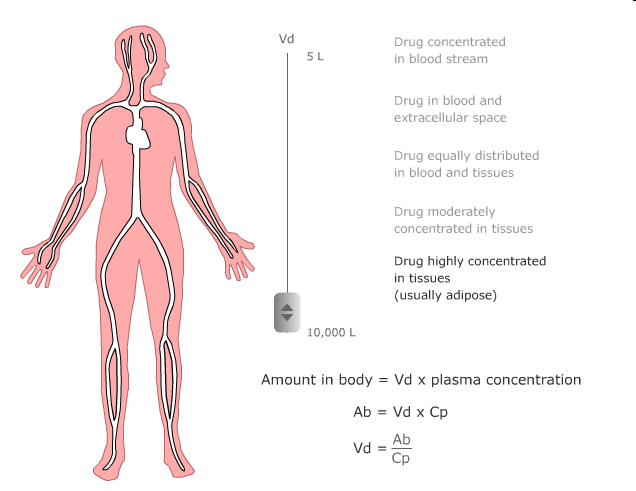 Vd = hypothetical volume, 
Final value of Vd can be even 50000 liters (antimalarial drugs). What does this value tell us:
We can assess distribution of the drug in the body.
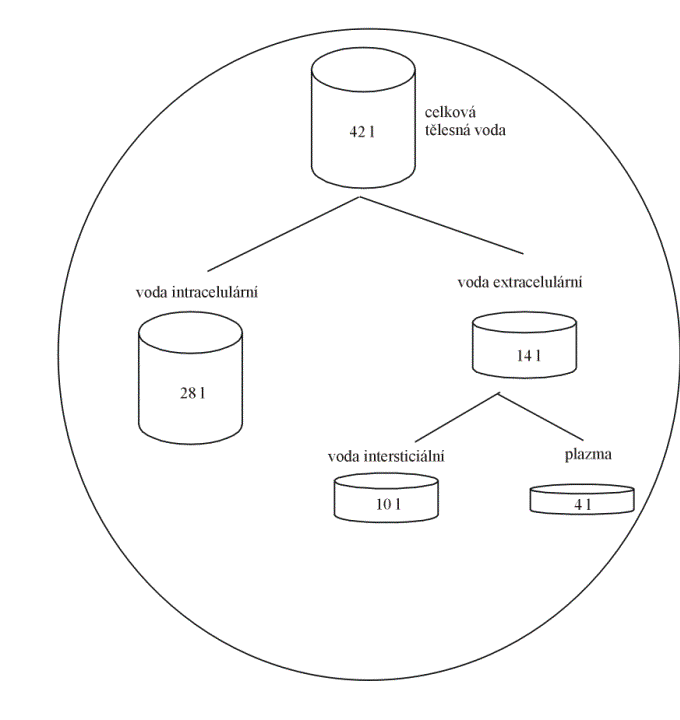 Distribution
Distribution volume - use:
Calculation of initial dose:
D = Vd . cT
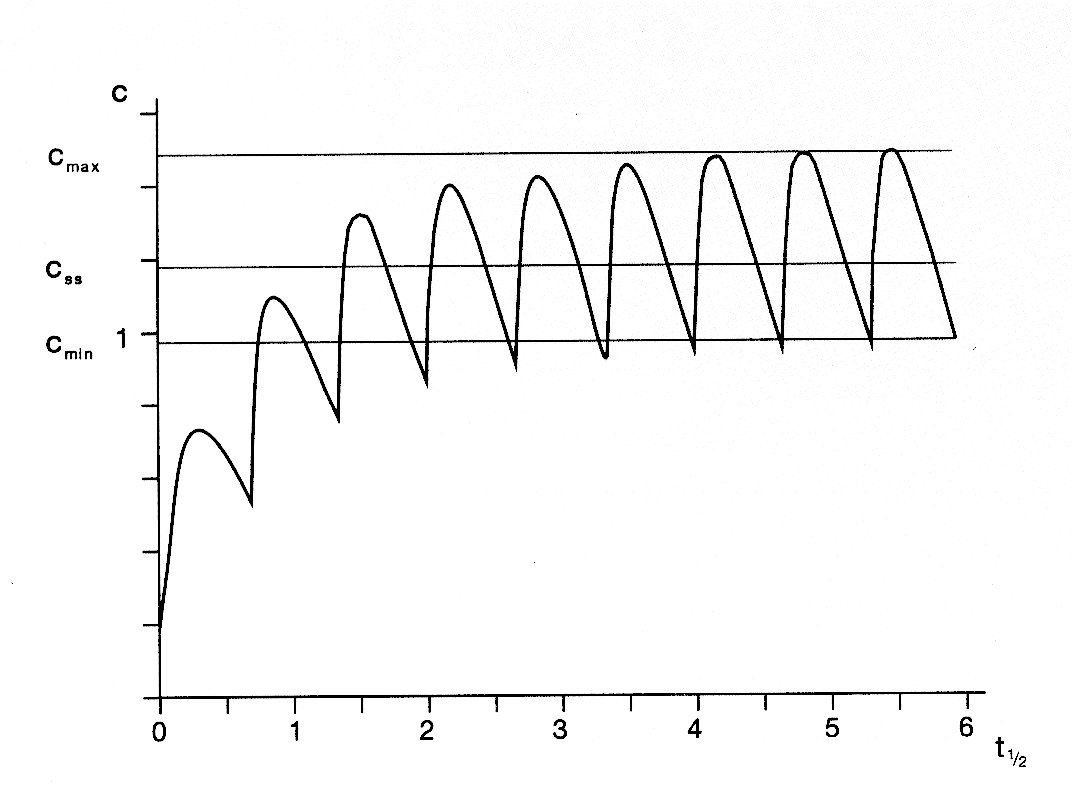 Distribution
Estimate the amount of drug in the body

M = Vd . C

Assessment of the effect of hemodialysis and hemoperfusion
drugs with higher Vd can not be eliminate from the body by these technics
Elimination of drugs
First-order elimination
Elimination speed is influenced by plasmatic concentration
Linear kinetics

Zero-order elimination
Elimination speed is not influenced by plasmatic concentration 
Non-linear kinetics
Biotransformation - metabolism
Predominantly in liver, but also in other organs and parts of body

Enzymatic processes
bioactivation (prodrug)
	tamoxifen – endoxifen
	cyclophosphamide – phosphoramide
biodegradation
Biotransformation - metabolism
Phase: 
oxidation, hydrolysis  drug is still partly lipophilic 
cytochromes P450,  dehydrogenases
Phase: 
conjugation  molecules becomes hydrophilic

Metabolites 	
		- effective („more/less“)
		- inneffective
		- toxic
CYP 450
CYP 1A2
CYP 3A4
ostatní
2%
3%
CYP 2C9
CYP 2D6
10%
CYP 2C9
CYP 1A2
others
CYP 3A4
CYP 2D6
55%
30%
Inducers of CYP450
dexametazon
fenobarbital
rifampicine
fenytoin
St. John´s worth (Hypericum perforatum)
Maidenhair Tree (Ginkgo biloba)
Inhibitors of CYP450
antidepressants (fluoxetin, fluvoxamin, paroxetin)
chinin, chinidin
chloramphenicol, erytromycine
ketokonazol, itrakonazol
grapefruit juice
Excretion
kidneys
bile
lungs

Saliva, skin, hair, milk…
Excretion by kidney
MW < 60.000 D (MW of albumin = 68.000 D)
glomerular filtration
tubular secretion
organic acids
furosemide
thiazide diuretics
penicilins
glukuronids
organic bases
morfin
tubular reabsorption
diazepam
alkalization
natrium hydrogencarbonate

acidification
ammonium chloride
Excretion by liver
Substances permeate through 2 membranes of hepatocytes – basolateral and apical (canalicular)
Metabolites are excreted primary by pasive diffusion, further by active transport (glucuronides, bile acids, penicillins, tetracyclines, etc.) 
Metabolites can be deconjugated by bacterial enzymes in intestine  release of lipophilic molecule  re-absorption
		
= ENTEROHEPATIC CIRCULATION
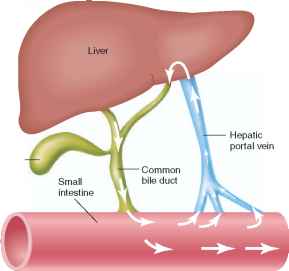 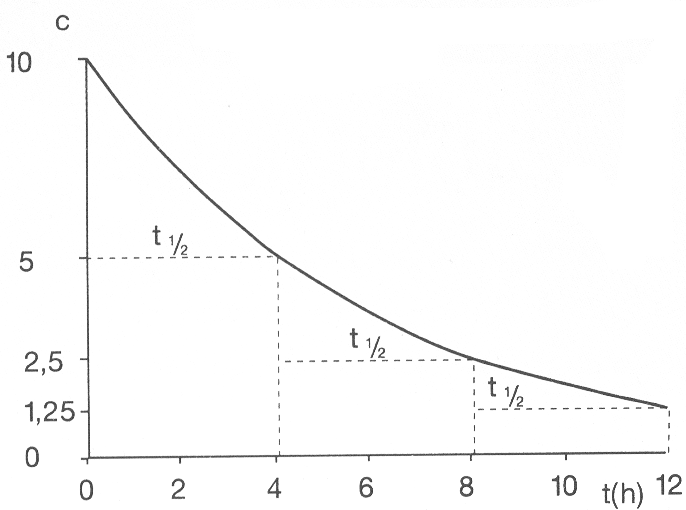 Pharmacokinetic parameters
Mathematic description of pharmacokinetic processes and its use in drug dosage
The guide for evaluation of pharmacokinetics in clinical practise is plasma concentration/time curve – problems with measuring in vivo
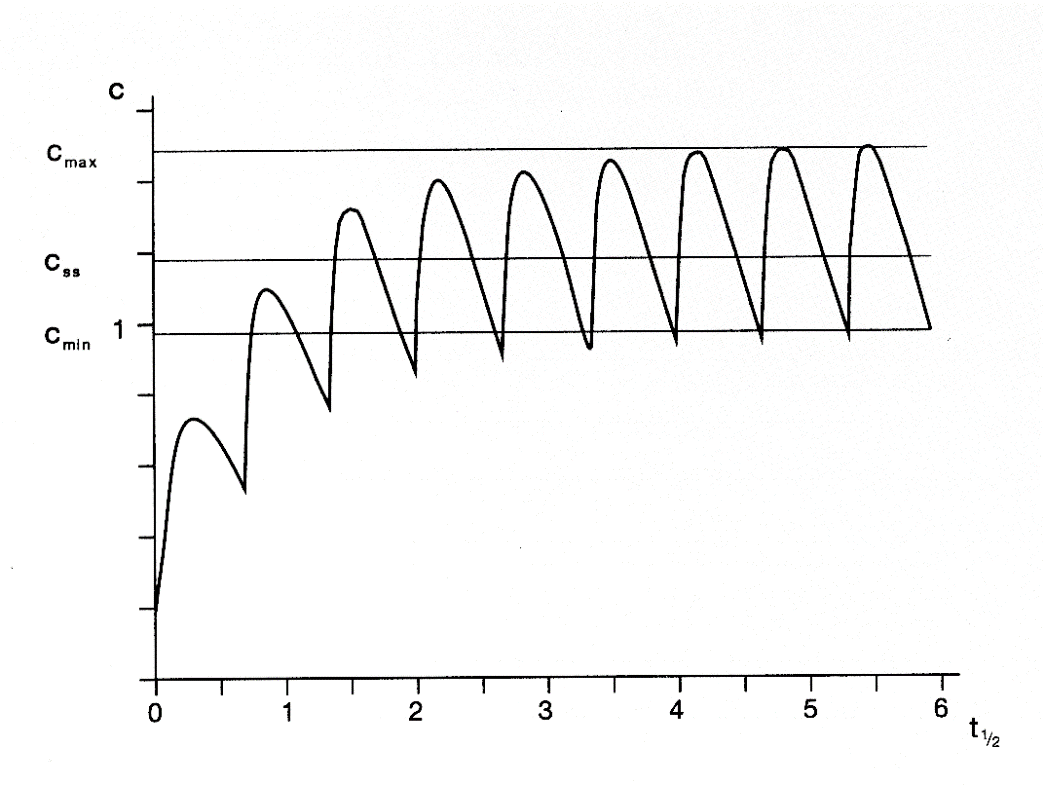 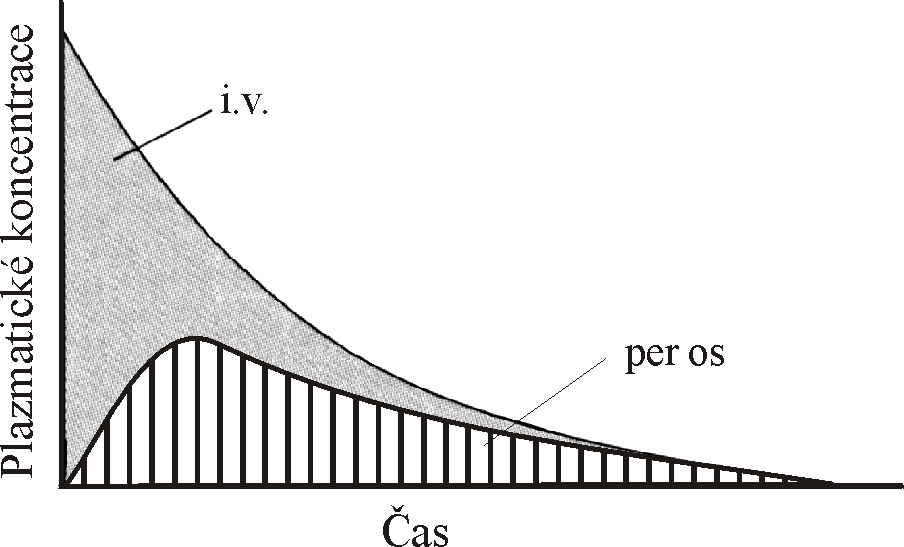 In accordance with concentration-time curves we determine pharmacokinetic parameters – model values, which provides us to describe P-kinetic processes
There are three possible manners of drug administration with regards to concentration-time curves:		
		single dose
		continuous administration
	    	repeated dose
Single dose
Invasion phase
C max

T max

Bioavailability - F


Volume of distribution - Vd
Relationship of plasmatic conc. on time
C [mg/ml]
Cmaxter
THERAPEUTICAL RANGE
Cminter
T [min]
Tmax
lag time
INVASION	ELIMINATION
Single dose
Elimination phase
Drug is eliminated from the organism with speed determined by:

Elimination rate constant:


Biological halftime – drug is totally eliminated after 4-5 halftimes
			

Clearance 	
 	= volume of plasma, which is fully cleaned from drug at time unit[l . h-1]
Compartment models
Compartment models– block schema
1- compartment model
D
i.v. intake
A (GIT)
D
ka
Vd
Vd
ke
ke
Compartment models– block schema
2- compartment model
i.v. intake
D
k12
Vd2
Vd1
peripheral compartment
central compartment
k21
k10
Continuous and repeated administration of drugs
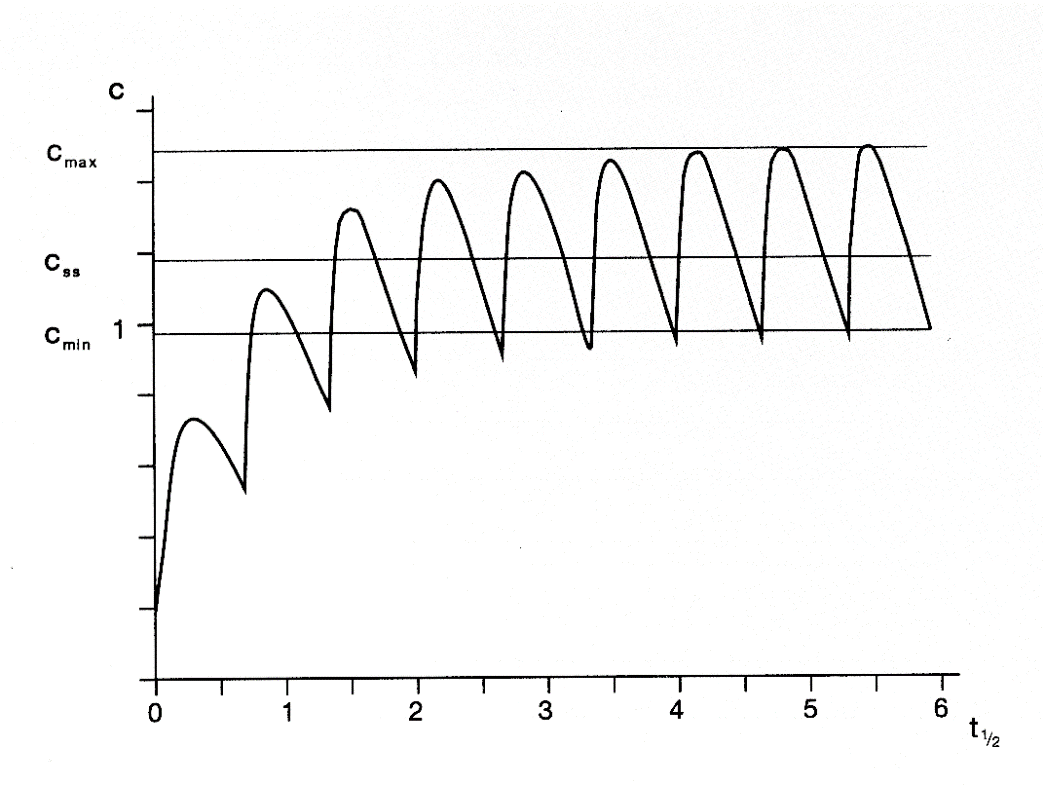 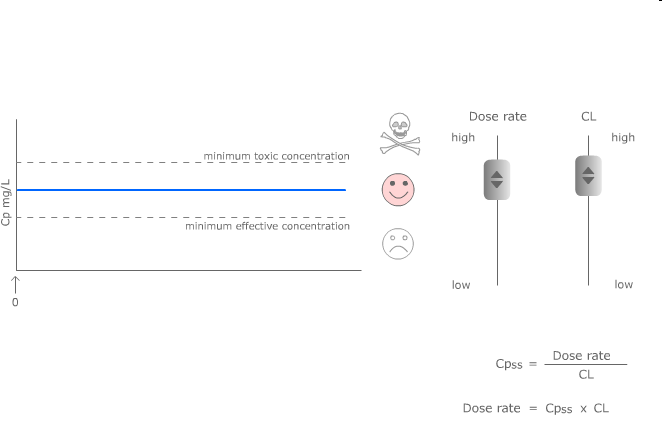 Continuous administration
Intravenous (e.g. by infusio pump), transdermal (TTS), implant  administration of drug with constant speed (mg/min) 

If duration of infusion is long enought, concentrations are increasing until the speed of elimination and inflow are the same – plato state is reached (concentration of plato is expressed as Css)
Continuous administration
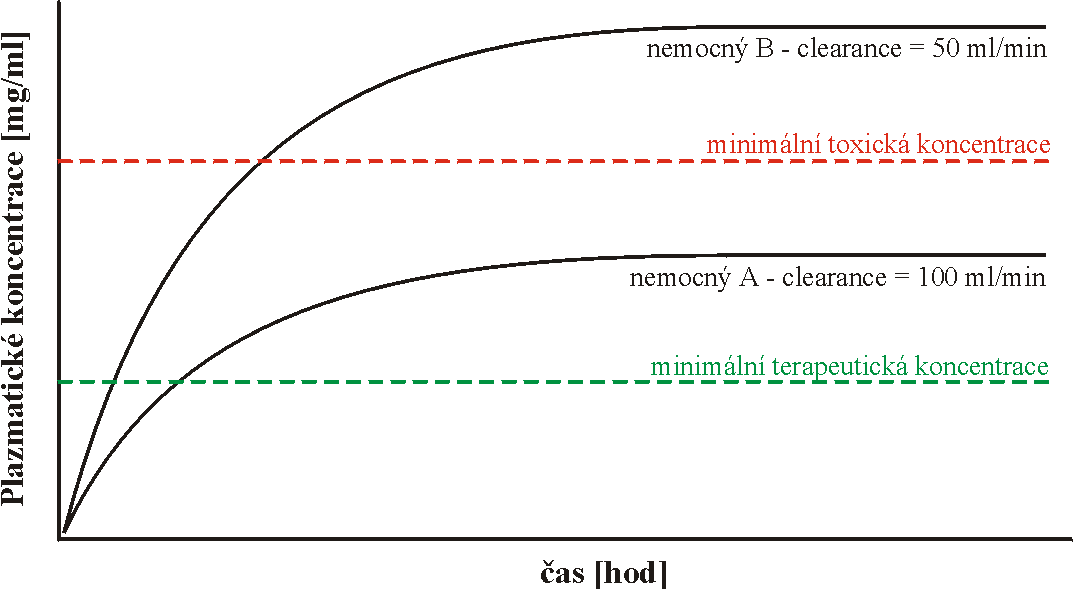 patient B – clearence = 50ml/min
minimal toxic concentration
Plasmatic concentration
patient A – clearence = 100ml/min
minimal therapeutic concentration
Time
Continuous administration
In plato:
Drug is binded to all binding sites, which can be occupied (distribution is finished)
constant infusion speed supplements amount, which is eliminated from organism in same
speed of inflow [mg/min] = speed of elimination [mg/min]
Continuous administration
End of i.v. infusion
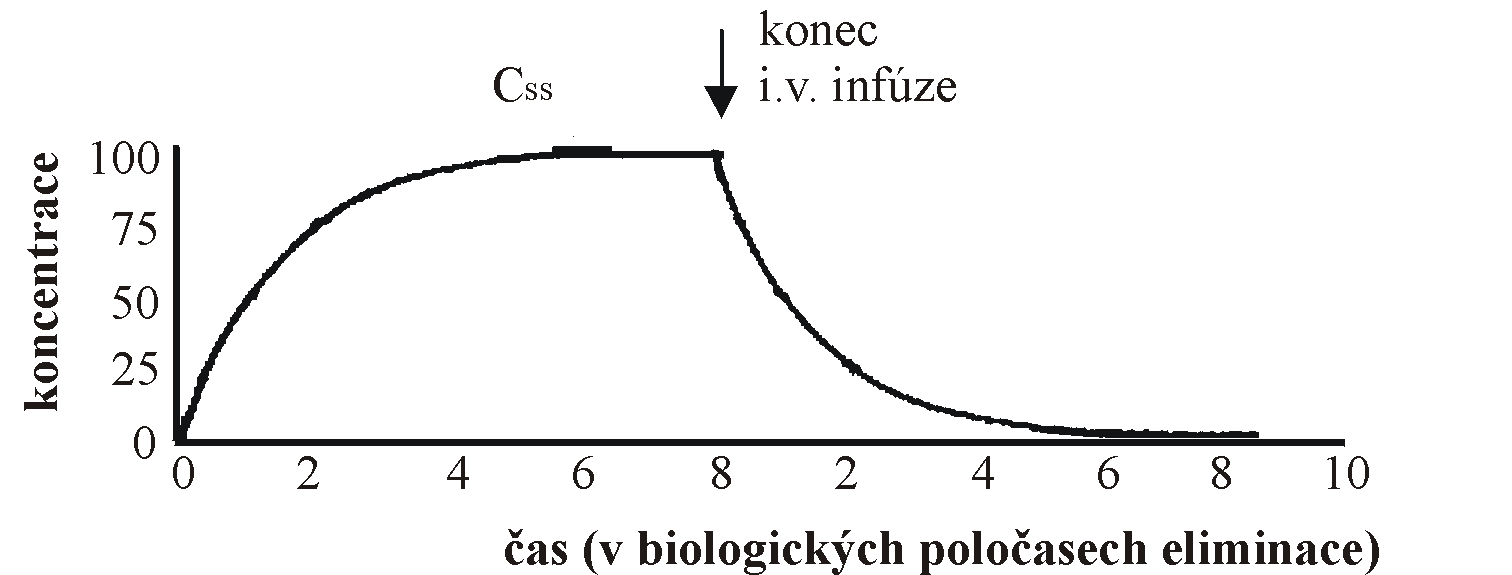 Time (in biological halftimes)
Repeated administration
intra- (repeated intravascular injection) or extravascular (i.e. per os)
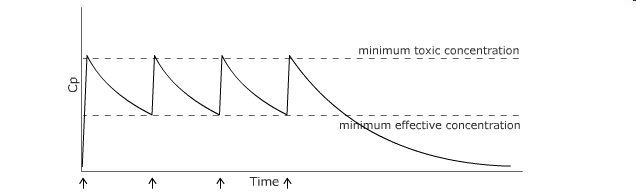 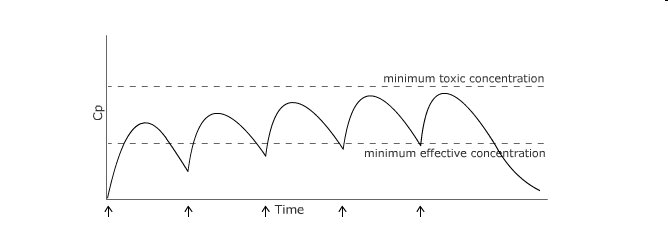 Repeated administration
If doses are administered so close that first of them is not fully eliminated, cumulation starts or plato is reached 
Instead of css, cssplato is described and it is an average concentration from all concentrations meaured during one dosage interval
Repeated administration
Basic pharmacokinetic parameters (+computations)
cmax = maximal plasmatic concentration
tmax = time when cmax is reached
ke = elimination rate constant                

t1/2 = biological halftime
Vd = volume of distribution
Cl = clearence
AUC = area under the curve